Multilevel Linear Models
Prof. Andy Field
Aims
Multilevel models
Hierarchical data
Intraclass correlation
Benefits
Fixed and random coefficients
Comparing models
Covariance structures
Centring
Conducting and Interpreting an example analysis
Growth models
Types of growth model
Conducting and interpreting an example analysis
Slide 2
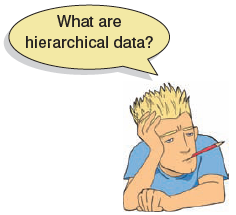 Hierarchical Data
Data structures are often hierarchical
Examples:
Children nested within classrooms
Data points nested within people
Employees nested within organizations
Patients nested within hospitals
Patients nested within doctors nested within clinics
Slide 3
Level
2
Class 1
Class 2
Class 3
Class 4
Class 5
Class 6
...
Class n
Child 1
Child 9
Child 13
Child 20
Child 28
Child 33
Child a
Child 2
Child 10
Child 14
Child 21
Child 29
Child 34
Child b
Child 3
Child 11
Child 15
Child 22
Child 30
Child 35
Child c
Child 4
Child 12
Child 16
Child 23
Child 31
Child 36
Child d
1
Child 5
Child 17
Child 24
Child 32
Child 37
Child e
Child 6
Child 18
Child 25
Child 38
Child 7
Child 19
Child 26
Child 8
Child 27
A Two-Level Hierarchy
A Three-Level Hierarchy
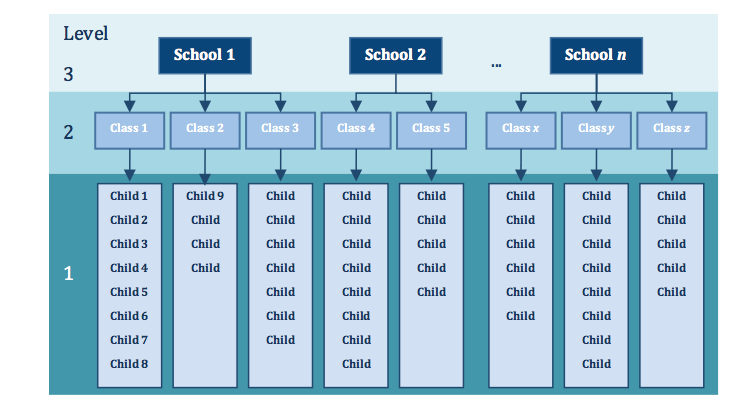 Intraclass Correlation (ICC)
Data from the same context will be more similar than data from different contexts
E.g. children in the same class will perform more similarly than children from different classes
Lack of independence
Creates problems in ANOVA/regression (correlated residuals)
The ICC measures the variability within contexts
E.g. the variability within classrooms
Benefits of Multilevel Models
Homogeneity of regression slopes
Model the variability in regression slopes
Assumption of independence
You can model the relationships between cases
(Regression for repeated observations)
Missing data
MLMs can cope with missing data
An Example: Cosmetic Surgery
Post_QoL
This is a measure of quality of life after the cosmetic surgery.
Base_QoL
Quality of life before the surgery.
Surgery
A dummy variable that specifies whether the person has undergone cosmetic surgery (1) or whether they are on the waiting list (0).
Clinic
Which of 10 clinics the person attended to have their surgery.
Age
The person’s age in years.
BDI
Natural levels of depression measured using the Beck Depression Inventory (BDI). 
Reason
This dummy variable specifies whether the person had/is waiting to have surgery purely to change their appearance (0), or because of a physical reason (1).
Gender
Whether the person was a man (1) or a woman (0).
Fixed vs. Random Coefficients
Intercepts and slopes can be fixed or random
In OLS regression they are fixed
Fixed coefficients
Intercepts/slopes are assumed to be the same across different contexts
Random coefficients
Intercepts/slopes are allowed to vary across different contexts
Fixed Slope, Random Intercept
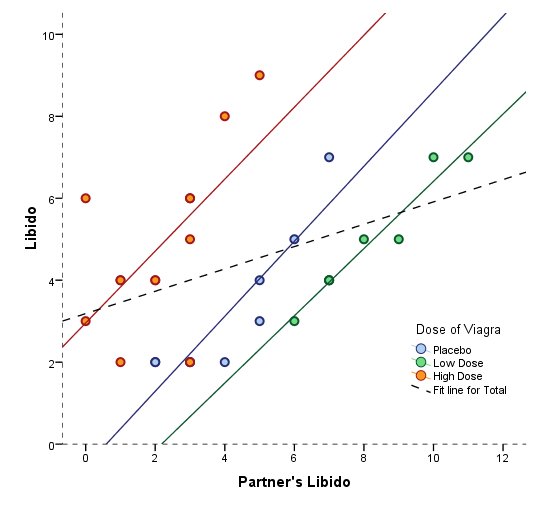 Random Slope, Fixed Intercept
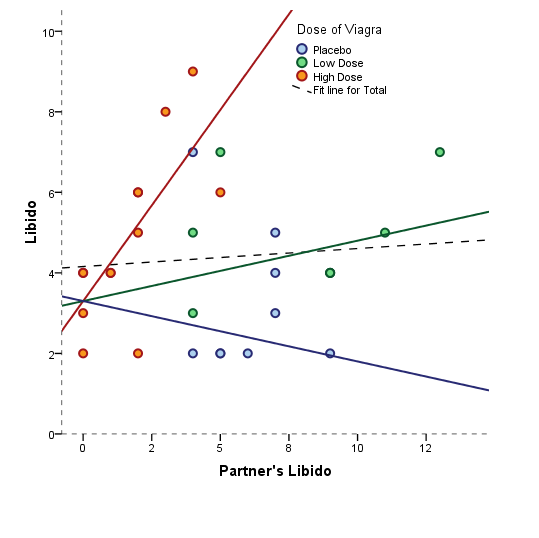 Random Slope, Random Intercept
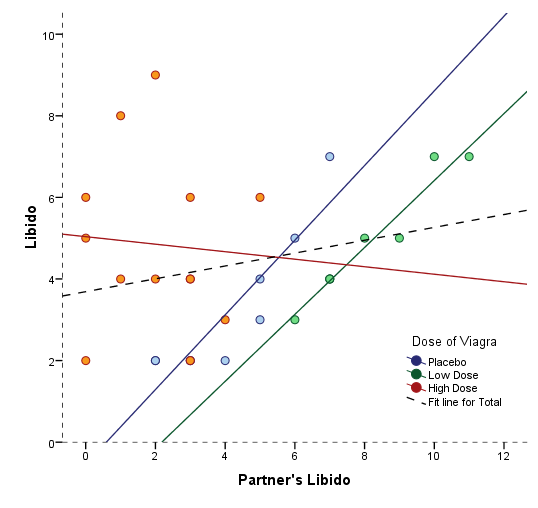 How to Represent These Models
Fixed intercepts and slopes
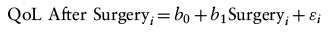 Random intercepts and fixed slopes
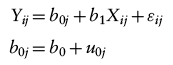 Fixed intercepts and random slopes
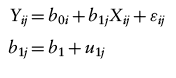 Random intercepts and random slopes
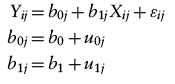 The Surgery Example
Fixed intercepts and slopes
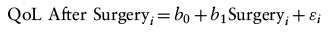 Random intercepts and random slopes
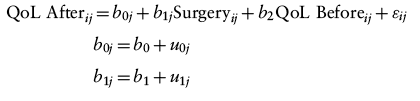 Comparing Models
Models should be built up gradually
Start with fixed coefficients
Change one aspect of the model and compare to the previous with the change in the –2LL
Assessing fit
AIC
BIC
Covariance Structures
Variance components
Random effects are independent with similar variances
 Diagonal
Random effects are independent with different variances
AR(1)
Random effects are related with data points closer in time being more similar than those distant in time
Variances of random effects are similar
Unstructured
Covariances and variances of random effects are unpredictable
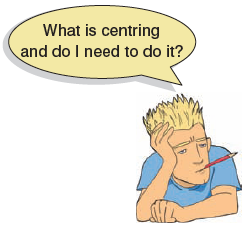 Centring
Grand mean centring
Take each score and subtract from it the mean of all scores (for that variable)
 Group mean centring
Take each score and subtract from it the mean of scores from the same group (for that variable)
Effects of centring in multilevel models
The effects are complicated
Models using centred variables tend to be more stable
It can help with problems of multicollinearity
Picturing the Data
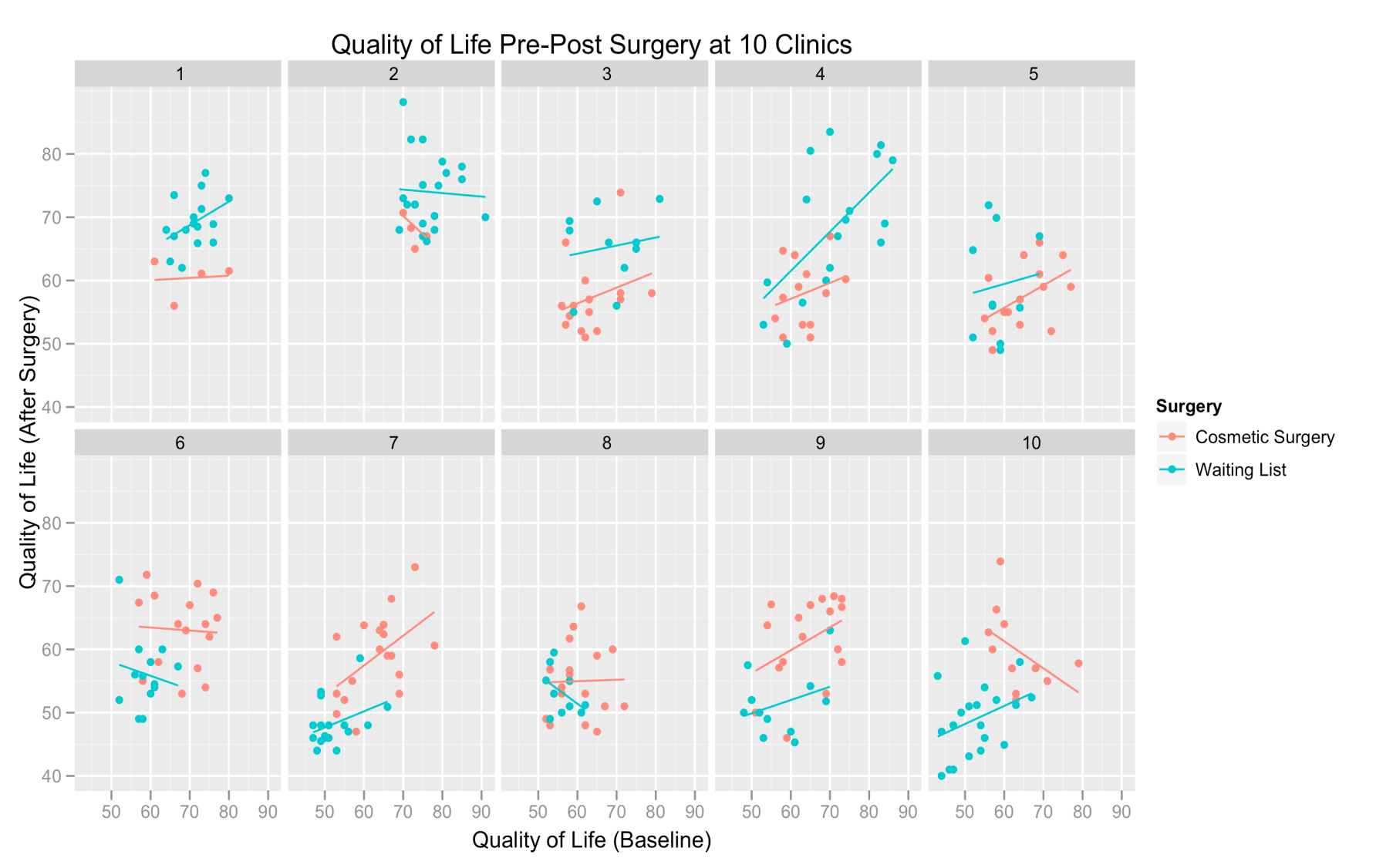 Ascertaining Whether There Is Variation over Your Contexts
First we need to fit a baseline model in which we include only the intercept:
interceptOnly <-gls(Post_QoL ~ 1, data = surgeryData, method = "ML")
summary(interceptOnly)

 Next, we fit a model that allows intercepts to vary over contexts:
randomInterceptOnly <-lme(Post_QoL ~ 1, data = surgeryData, random = ~1|Clinic, method = "ML")
summary(randomInterceptOnly)

Finally, we compare these two models to see whether the fit has improved as a result of allowing intercepts to vary. If it has, we jump on the runaway train to multilevel insanity; if it has not, we do a little dance of joy into the loving arms of a simpler life:
anova(interceptOnly, randomInterceptOnly)
Output of Model Comparison
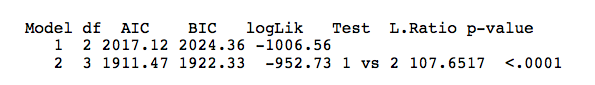 Add the variable Surgery as a predictor
To add the variable Surgery as a predictor, execute:
randomInterceptSurgery <-lme(Post_QoL ~ Surgery, data = surgeryData, random = ~1|Clinic, method = "ML")
summary(randomInterceptSurgery)
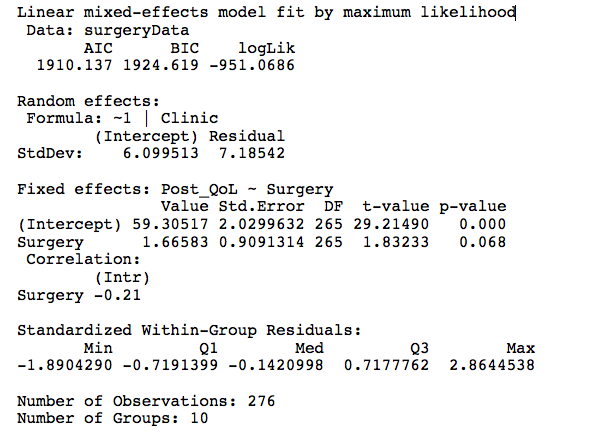 Add Next Predictor to the Model
Add quality of life after surgery, with intercepts varying across clinics:
randomInterceptSurgeryQoL <-lme(Post_QoL ~ Surgery + Base_QoL, data = surgeryData, random = ~1|Clinic, method = "ML")
summary(randomInterceptSurgeryQoL)
Summary of the Final Model
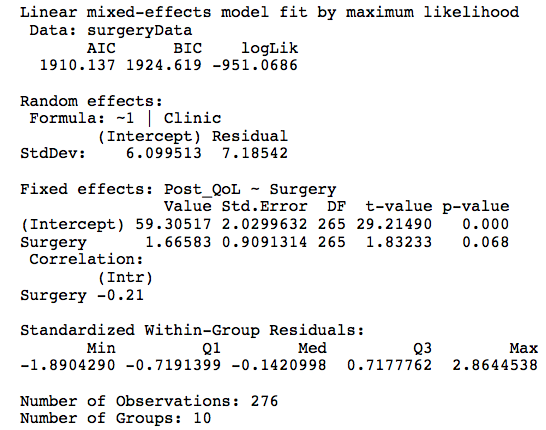 Compare Models
We can have a look at how the fit of the models has improved using the anova() function that we used before; the following will compare all three models that we have so far fitted):
anova(randomInterceptOnly, randomInterceptSurgery, randomInterceptSurgeryQoL)
Compare Models
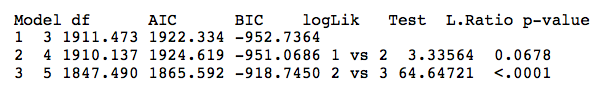 Introducing Random Slopes
addRandomSlope<-lme(Post_QoL ~ Surgery + Base_QoL, data = surgeryData, random = ~Surgery|Clinic, method = "ML")
summary(addRandomSlope)
anova(randomInterceptSurgeryQoL, addRandomSlope)
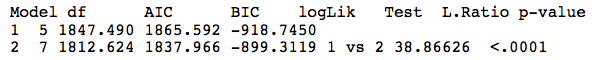 Summary of the Model Containing Both Random Slopes and Intercepts
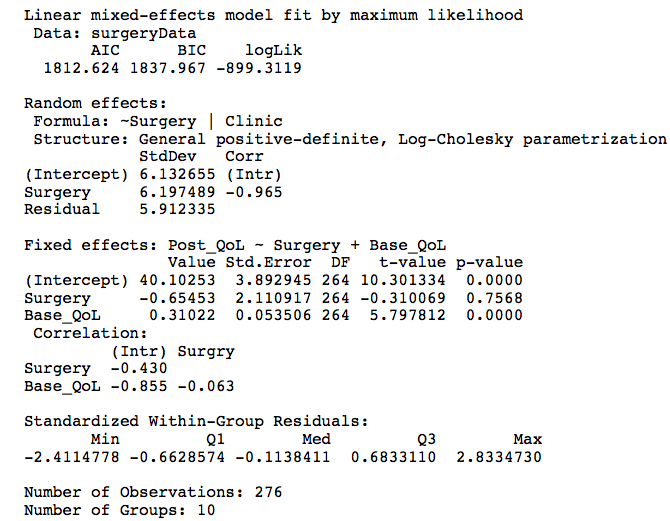 The Model
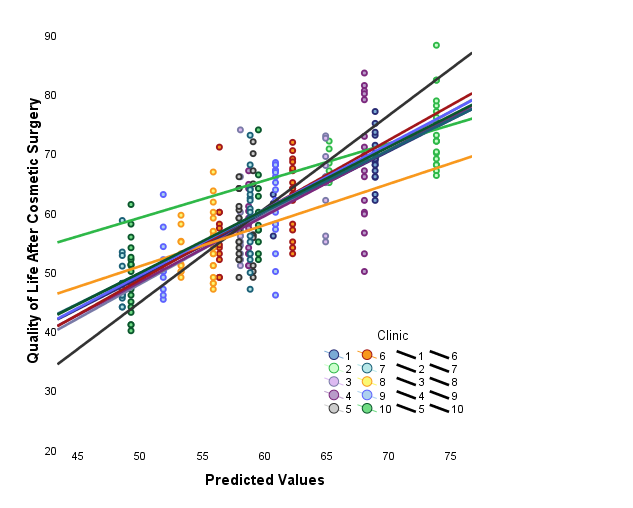 Adding an Interaction Term to the Model
addReason<-lme(Post_QoL ~ Surgery + Base_QoL + Reason, data = surgeryData, random = ~Surgery|Clinic, method = "ML")
finalModel<-lme(Post_QoL ~ Surgery + Base_QoL + Reason + Surgery:Reason, data = surgeryData, random = ~Surgery|Clinic, method = "ML")
We need to see whether adding these new terms has improved the fit of the model, and again we can simply use the anova() function:
anova(addRandomSlope, addReason, finalModel)
Output
Final Model Summary
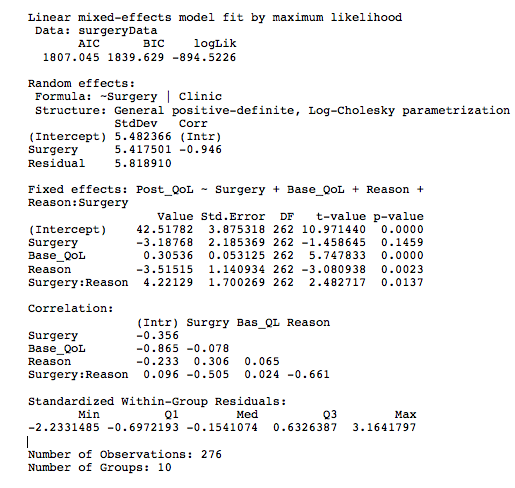 Follow-Up Analysis
Surgery to change appearance:
cosmeticSubset<-surgeryData$Reason==0
cosmeticModel<-lme(Post_QoL ~ Surgery + Base_QoL, data = surgeryData, random = ~Surgery|Clinic, subset= cosmeticSubset, method = "ML”)
summary(cosmeticModel)

Surgery for a physical problem:
physicalSubset<- surgeryData$Reason==1
physicalModel<-lme(Post_QoL ~ Surgery + Base_QoL, data = surgeryData, random = ~Surgery|Clinic, subset= physicalSubset, method = "ML")
summary(physicalModel)
The Model for Those Who Had Surgery for a Physical Reason
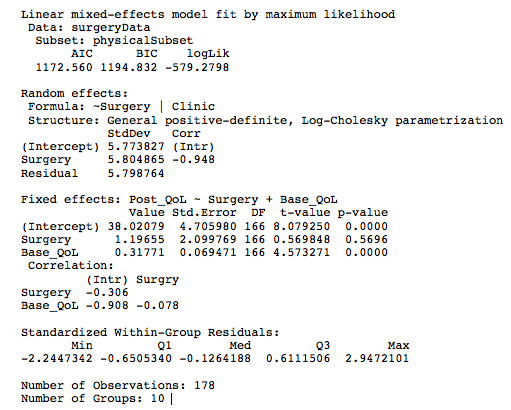 The Model for Those Who Had Cosmetic Surgery
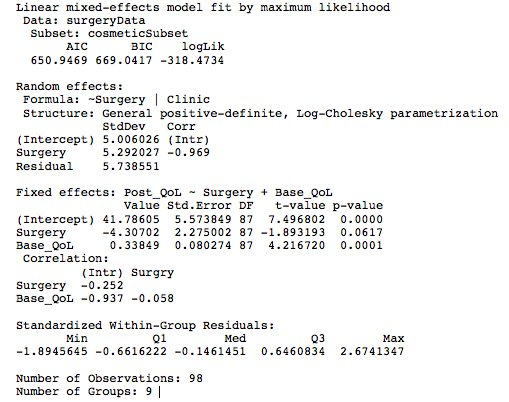 Growth Models
Growth models look at the rate of change of a variable over time
Depression over 8 weeks of treatment
Back pain over 10 weeks of physiotherapy
Profits over months of the year
Radioactive decay
Types of Growth Curve
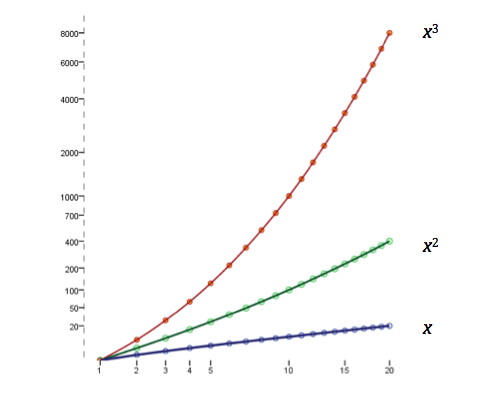 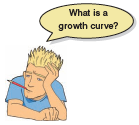 An Example: The `Honeymoon Period’
Speed dating event
After a speed dating event data were collected on all people who ended up in a relationship with the person that they met on the speed dating night.
None of the people measured were in the same relationship.
Satisfaction_Baseline
A 10-point scale (0 = completely dissatisfied, 10 = completely satisfied)
Satisfaction_6_Months
Life satisfaction at 6 months (0–10)
Satisfaction_12_Months
Life satisfaction at 12 months (0–10)
Satisfaction_18_Months
Life satisfaction at 18 months (0–10)
Gender
The Data
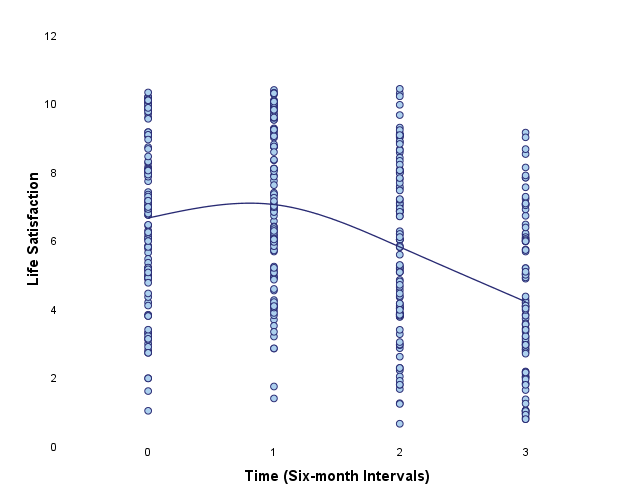 Restructuring Data
Data entry for multilevel models …
Need the variable Time to be represented by a single column. We refer to this format as the ‘long’ format. As such we need to restructure the data.
But, in repeated measures designs we’re used to entering data so that instances of the outcome appear in different columns.
Setting up the Basic Model
First, we fit a baseline model in which we include only the intercept:
intercept <-gls(Life_Satisfaction ~ 1, data = restructuredData, method = "ML", na.action = na.exclude)
Next, we need to fit the same model, but this time allowing the intercepts to vary across contexts (in this case we want them to vary across people):
randomIntercept <-lme(Life_Satisfaction ~ 1, data = restructuredData, random = ~1|Person, method = "ML",  na.action = na.exclude, control = list(opt="optim"))
Adding in Time as a Fixed Effect
We can quickly update the previous model (randomIntercept) to include Time as a predictor by executing:
timeRI<-update(randomIntercept, .~. + Time)
Introducing Random Slopes
We use the update() function to create a new model (called timeRS) which is identical to the previous model (timeRI) but updates the random part of the model to be random = ~Time|Person:
timeRS<-update(timeRI, random = ~Time|Person)
Modelling the Covariance Structure
We can add a covariance structure to the model using the update() function to create a new model (called ARModel) which is identical to the previous model (timeRS) but adds in a first-order autoregressive covariance structure:
ARModel<-update(timeRS, correlation = corAR1(0, form = ~Time|Person))
Comparing Models
We can compare all five models by executing:
anova(intercept, randomIntercept, timeRI, timeRS, ARModel)
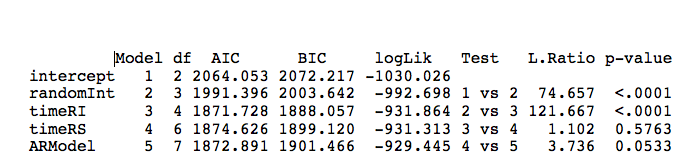 Final Model
We can take a quick look at the final model, and the confidence intervals for the parameter estimates within it by using:
summary(ARModel); intervals(ARModel)
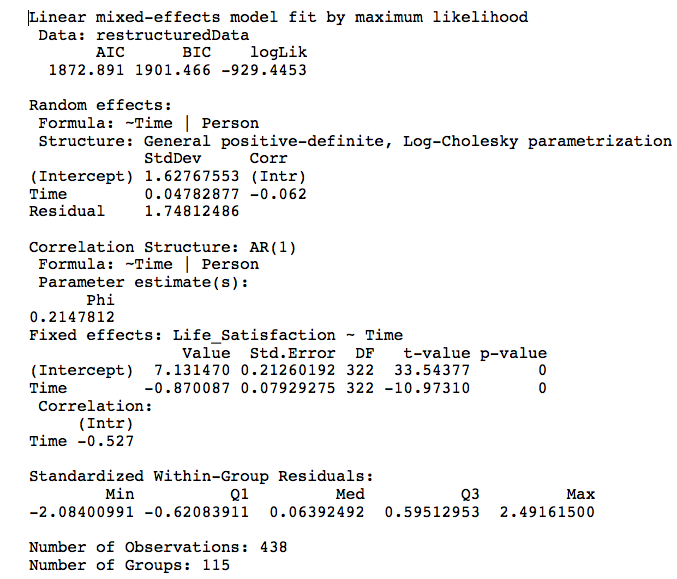 Parameter Estimates
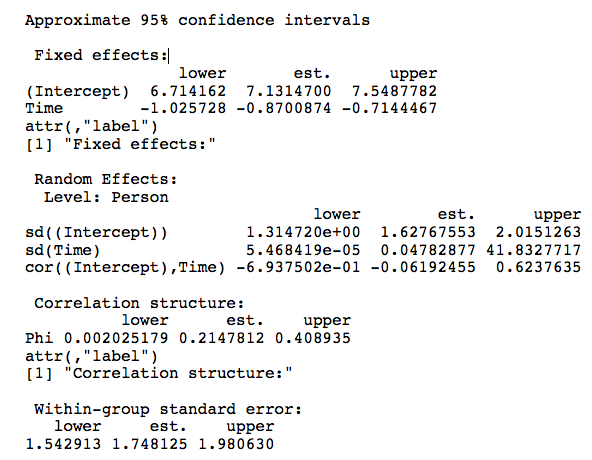 To Sum Up …
Data can be hierarchical and this hierarchical structure can be important.
Most of the tests that you learn simply ignore the hierarchy.
Hierarchical models are just a fancy regression in which you can estimate the variability in the slopes and intercepts within entities.
Slopes and intercepts can be random variables (allowed to vary) rather than fixed (assumed to be equal in different situations).
Start with a model that ignores the hierarchy and then add in random intercepts and slopes to see if they improve the fit of the model.
Growth curves model trends in the data over time
These trends can also have variable intercepts and slopes.
Slide 49